Emergence Health NetworkTexas System of Care
Thursday, April 11th, 2024
Emergence Health Network (EHN)
EHN is the local mental health authority for the El Paso area and surrounding communities 
 Child & Adolescent Department (CAD) Clinic Programs include:
Outpatient services 
Multi-systemic Therapy (MST) 
Coordinated Specialty Care (CSC) 
School-Based Mental Health (SBMH)
Wraparound Services
PHP/IOP-Partial Hospitalization Program/Intensive Outpatient Program  
TRY- Treatment Recovery Youth – Substance use for youth 
Commercial services for medication management
Emergence Health Network (EHN)
Fully licensed therapists (LCSW & LPC)
Provisionally licensed therapists (LMSW & LPC-A)
School-based Interventionist (QMHP)  
Peer Support 
Family Partner 
Psychiatry 
Licensed Chemical Dependency Counselor (LCDC)
Texas System of Care Framework (TxSOC)
The TxSOC is a framework designed to strengthen connections between local agencies, restore community hope, and improve the landscape of mental health care for youth and their families.
TxSOC Governance Board
Governance Board meets every other month to identify gaps in mental health services.

Youth Voice and Family Voice subcommittees were combined as both committee goals align and have hopes it will boost member recruitment and engagement.
TxSOC Partnership with Canutillo ISD
txsoc & Canutillo isd
TxSOC is currently embedded in the Canutillo Independent School District (CISD) where students have access to an array of mental health services.

CISD has 10 campuses and 2 programs

TxSOC Staff collaborate with CISD school counselors and administrators monthly to address any concerns that may occur.
Canutillo ISD Demographics Jocelyn Cepeda, CISD Social WorkerDayanira Carrillo, CISD Social Worker
TxSOC staff are housed at 3 different campuses within CISD;
Canutillo Middle School
Canutillo High School 
Northwest Early College High School

Number of students per campus
Canutillo MS: 627
Canutillo HS: 1524
Northwest Early College HS: 355
Canutillo ISD Cont.
CISD offers many resources through Community Connections to include;
Community Closet 
Lone Star Cupboard
Lone Star Library 
Superior Care Closet
Victory Greenhouse
Steppers Closet
School Bin
TxSOC impact on Canutillo ISD
How impactful has TxSOC been within the 3 campuses?

What feedback has students or parents provided regarding the increased access to mental health services on campus?
TxSOC Mulit-tier Support System (MTSS)
MTSS is a framework that focuses on serving all students through a comprehensive continuum of care and involves strategies to proactively identify students who are at-risk of developing mental or behavioral health challenges, which includes:
Universal screening and referral systems
Match student needs to evidence-based interventions 
Student progress is monitored through the collection of data, which is used to make decisions about care
TxSOC uses elements of the MTSS framework to make informed decisions about our school-based mental health services.
Meet Texas System of Care Staff
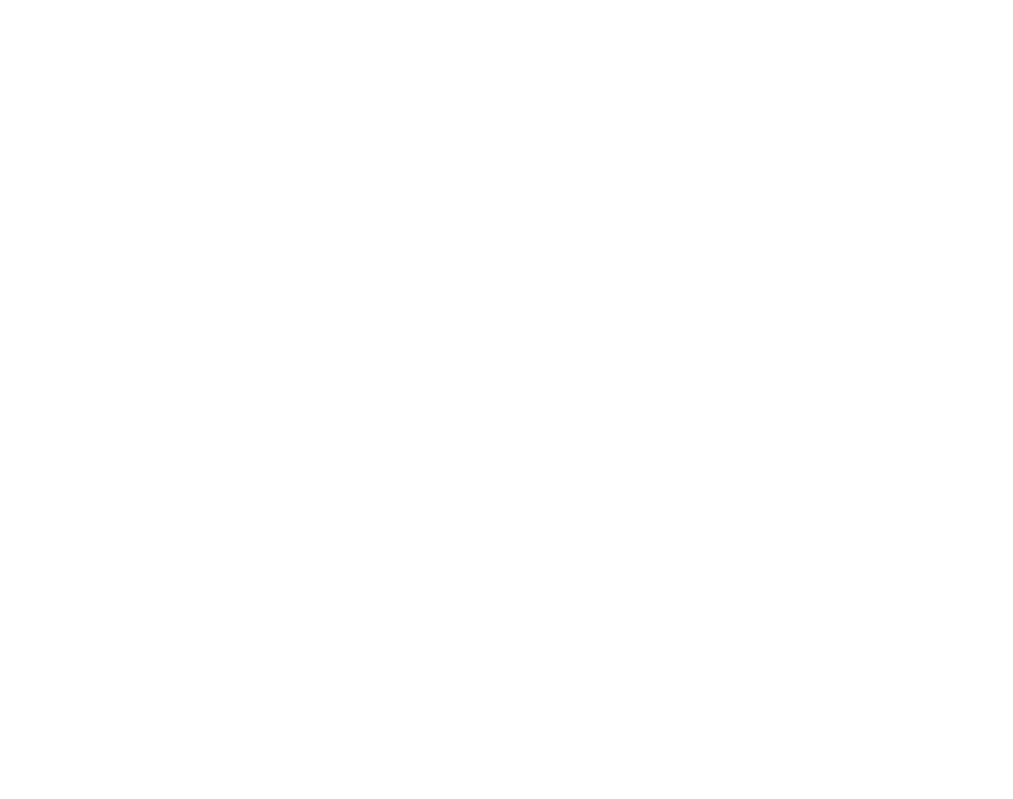 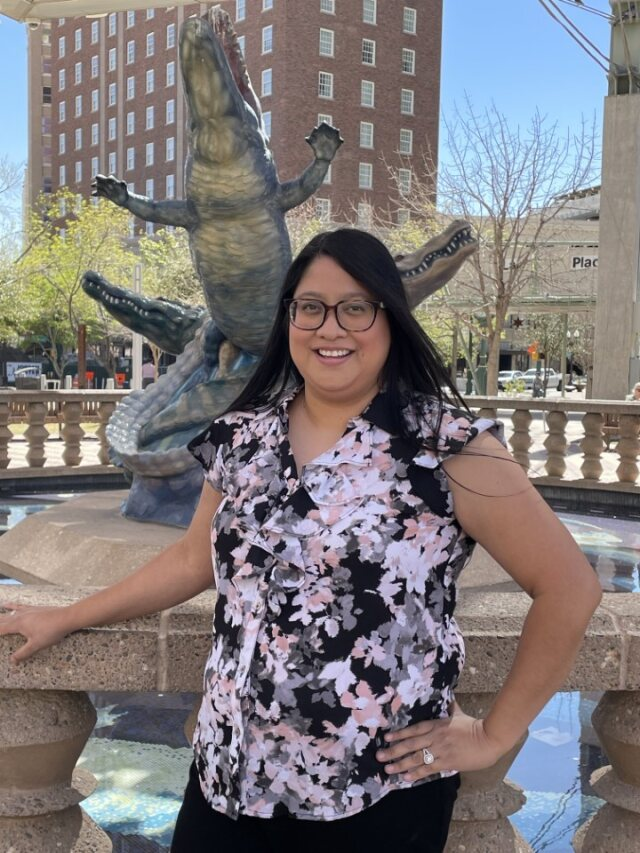 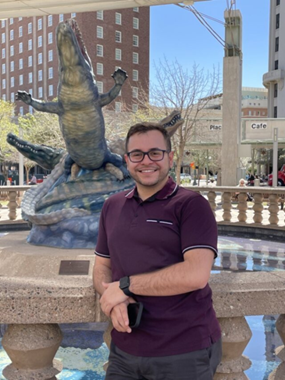 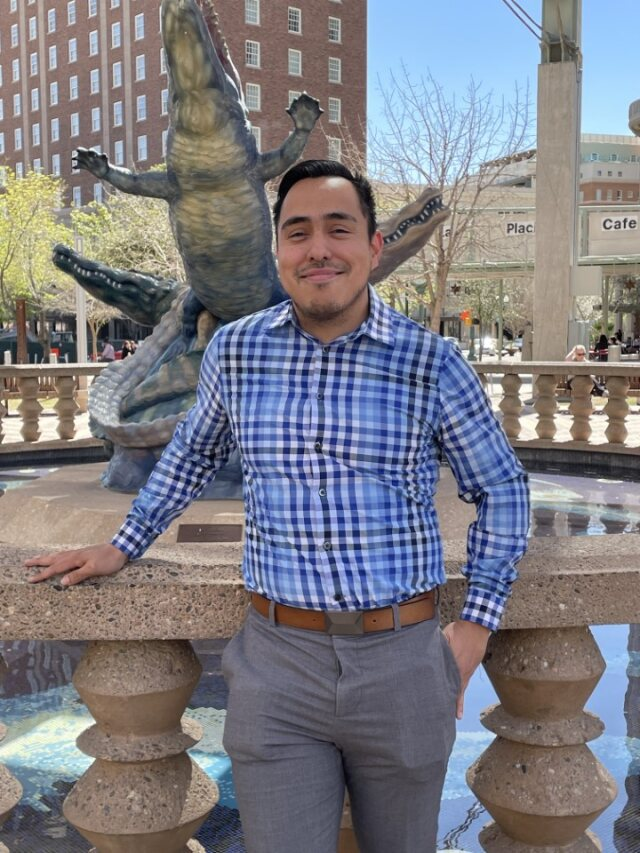 Guadalupe Garate
School Based Interventionist
Matthew Rodriguez
Evaluations Assistant
Marcos Cardona
Associate Therapist
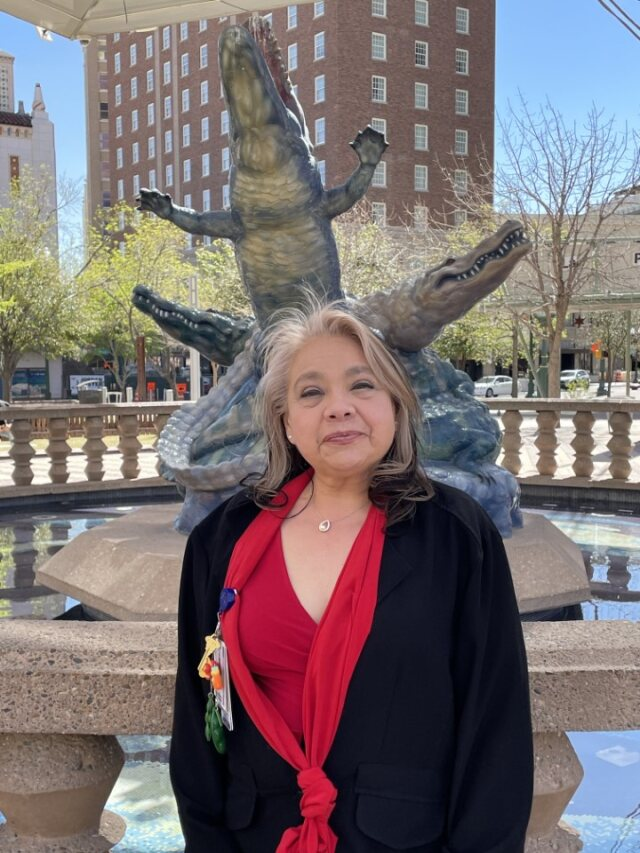 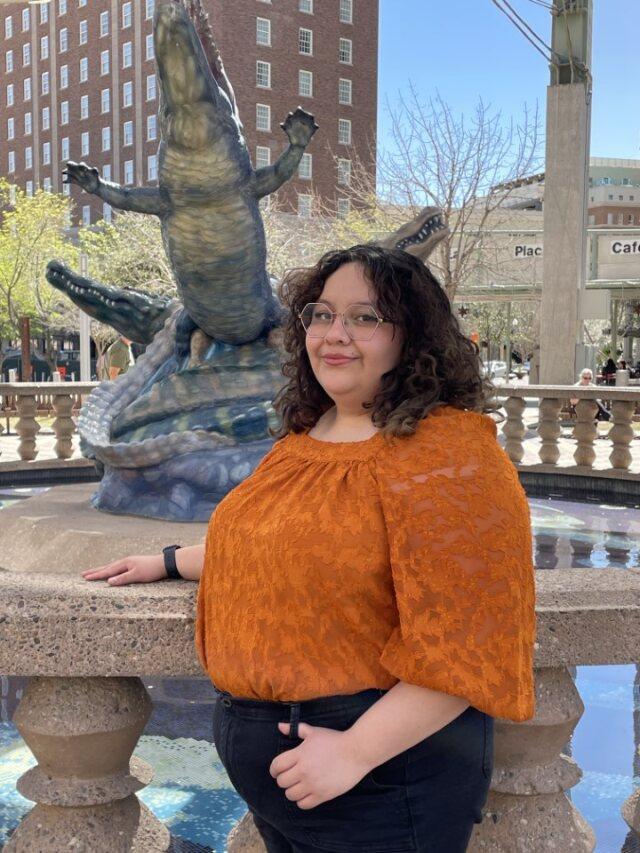 Cecilia Morales
Family Partner
Selicia Ramirez
Youth Peer Support
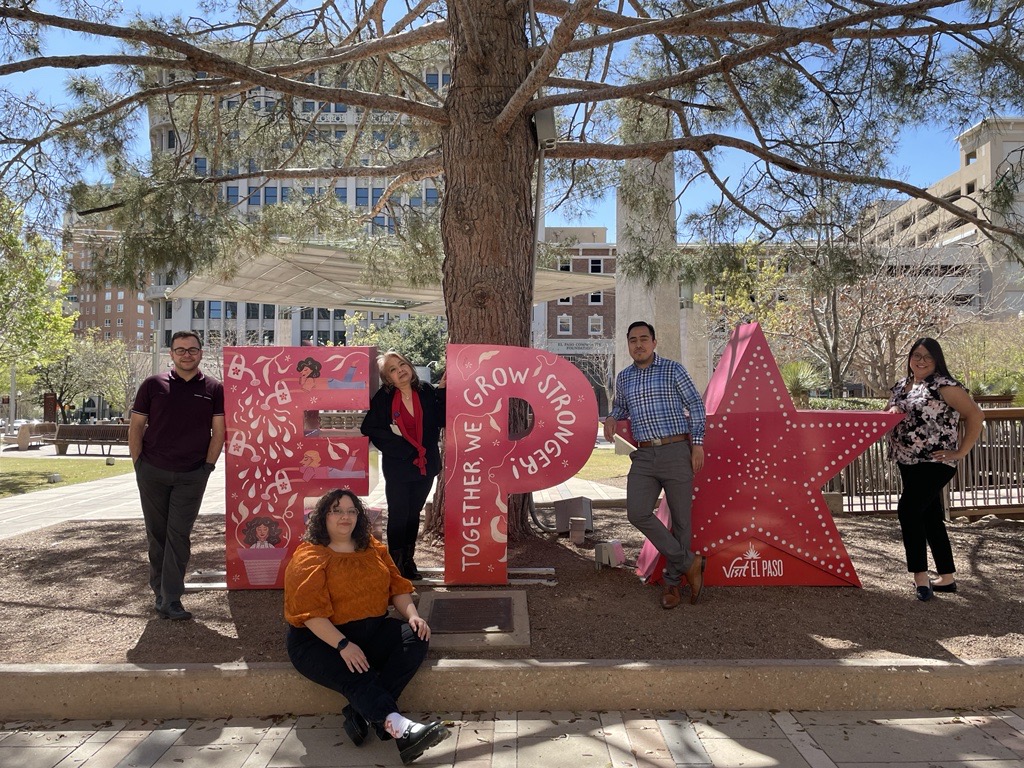 TxSOC Barriers and Solutions
BARRIERS
Limited space at the campuses to conduct sessions

Pulling students out for sessions in a confidential and timely manner 

Difficulty providing services during testing periods

Parental involvement for ongoing services and sessions
SOLUTIONS
Monthly meetings with school counselors and administrators

Open communication with school leadership

Develop policies and procedures collaboratively with school district

Offer and educate on community-based services 

Parent education and support for ongoing involvement in services
Engaging Caregivers and Families
STRATEGIES
Flexible service delivery options 
Individualized treatment plan and services utilizing evidenced based practices 
Use of fidget toys and games for rapport building 
Referring and linking families to resources and supports in the community as needed
[Speaker Notes: Bullet 1-
Service delivery options are in person, community-based and telehealth 
Bullet 2-
Each student has a treatment plan completed that is individualized to their mental health needs 
We use EBP such as nurturing parenting, Skillstreaming to help with tailored interventions for each student and family 
Bullet 3-
Use fun ways to connect with students and make MH services less intimidating]
Parent Cafes
The El Paso Center for Children in collaboration with Be Strong Families, trained TxSOC staff to become a Parent Café host.

Cafés focus on building and promoting five protective factors to reduce risk and create optimal outcomes for children, youth, and families. These include:
Parental Resilience
Social Connections
Knowledge of Parental and Child Development
Concrete Support in Times of Need
Social and Emotional Competence of Children
[Speaker Notes: Talking about why Parent Cafés are important. Another way to get engagement is hosting parent cafes. Teaching families to work with their informal supports]
Parent Cafes cont.
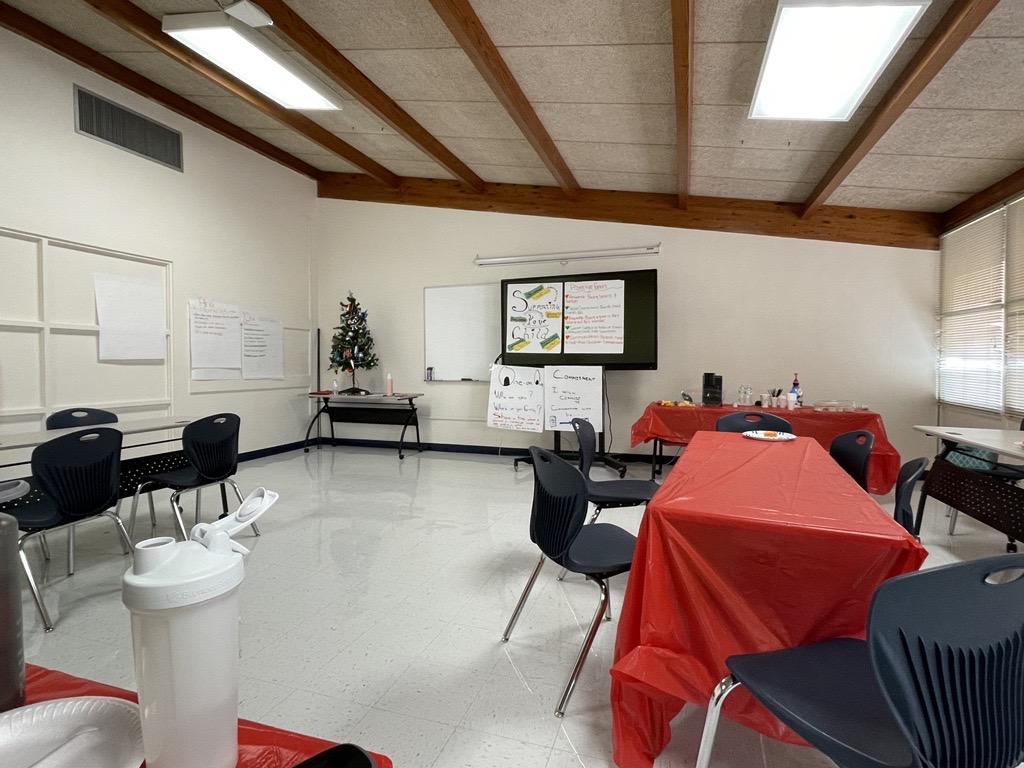 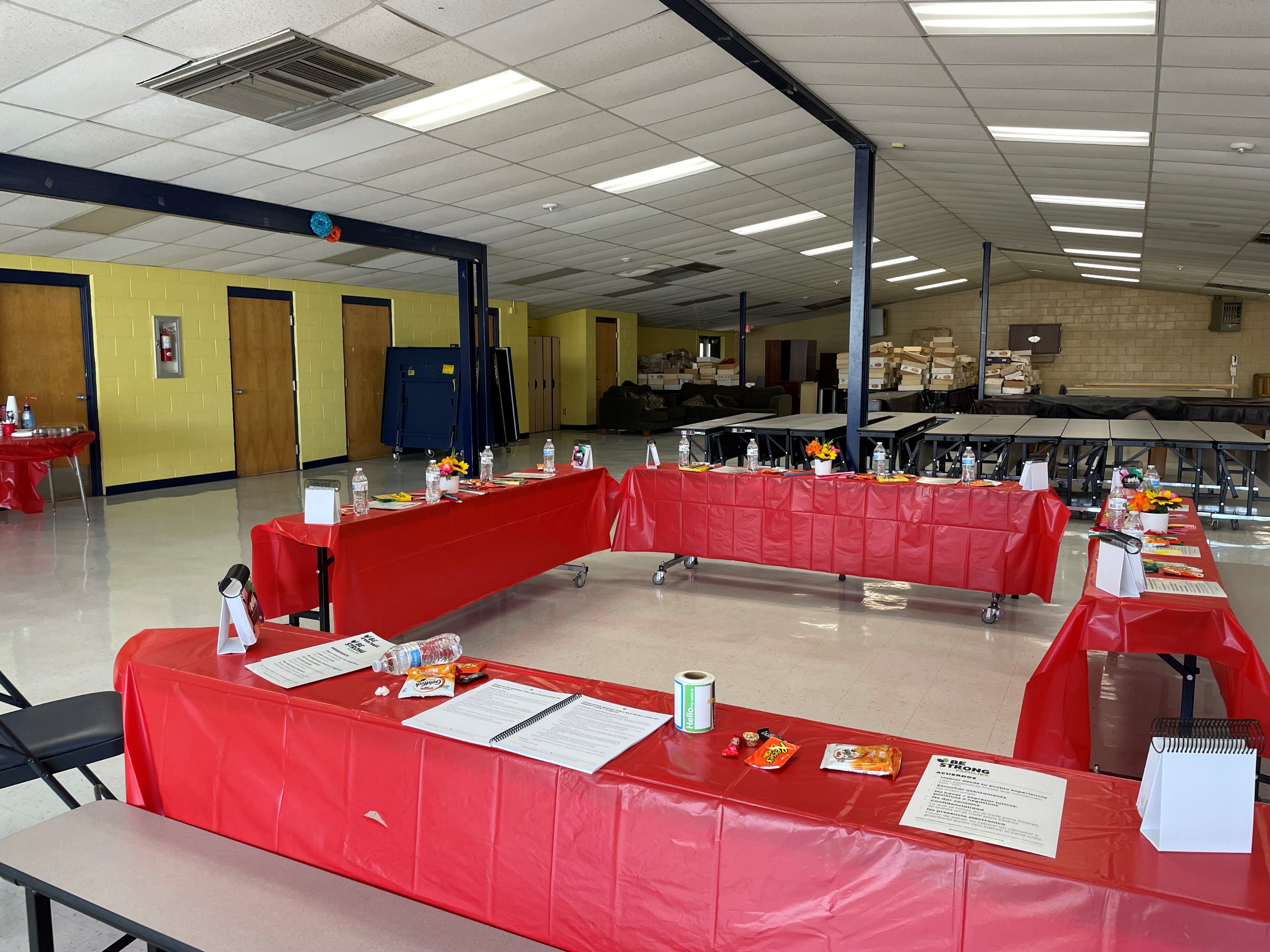 TxSOC Family Partner
What is a family partner?
Family Partner is an experienced, trained primary caregiver (i.e., parent of an individual with a mental illness or serious emotional disturbance) who provides peer mentoring, education, and support to the caregivers of a child who is receiving mental health community services.
Family Partner
Family Partner services include:
Teaching caregivers how to advocate for their child’s needs
Linking families to community resources 
Skills training to the caregiver using evidenced based practices such as Nurturing Parenting 
Helping identify natural supports for the child and family 
Services and interventions tailored specifically to the caregiver
Success Stories
Single dad recently divorced who felt lost and confused about how to be a parent in his new “single dad role”

Mother embarrassed and skeptical about receiving mental health services and supports 

Mother unsure how to help meet her child’s mental health needs
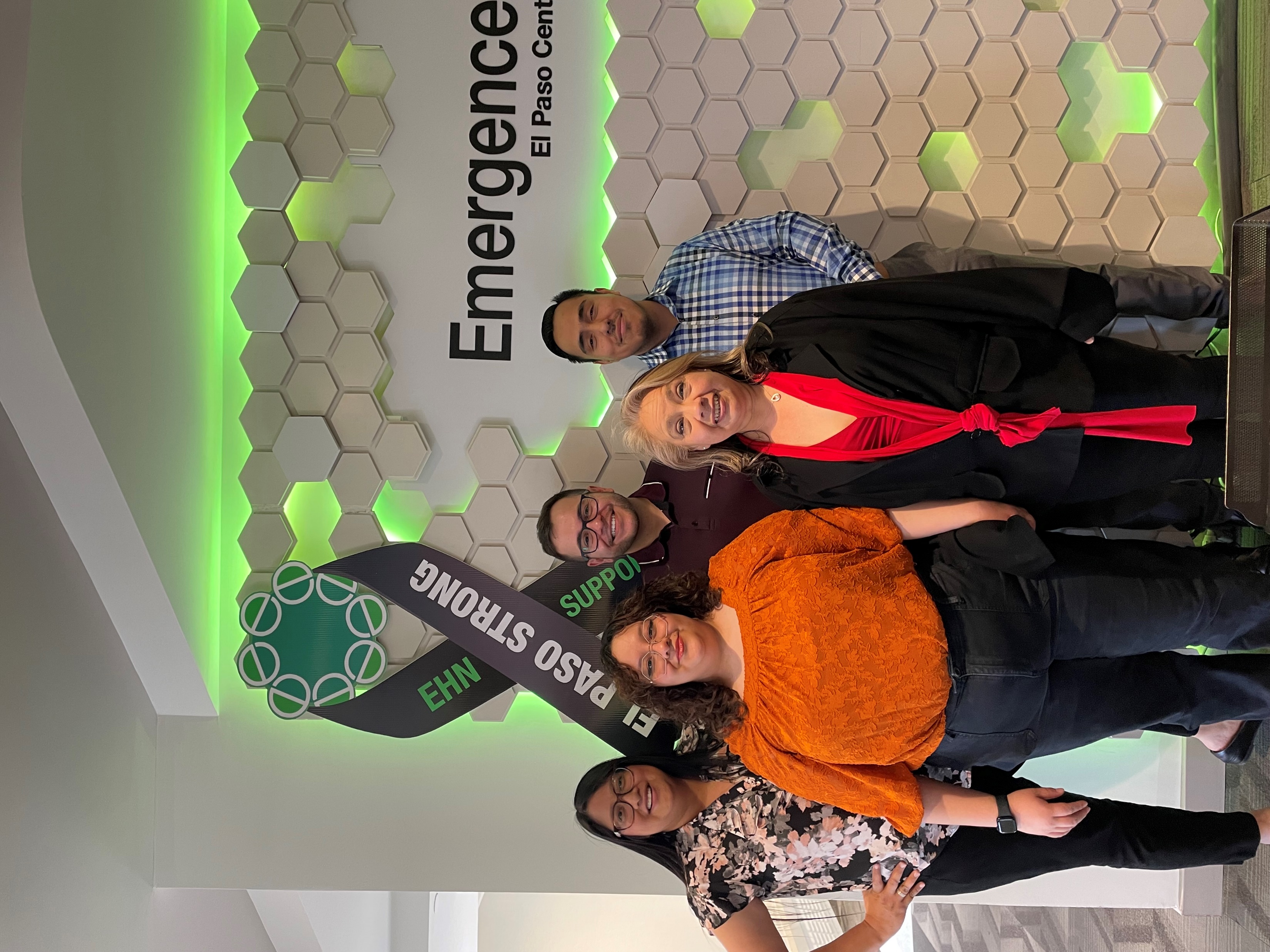 Any questions?
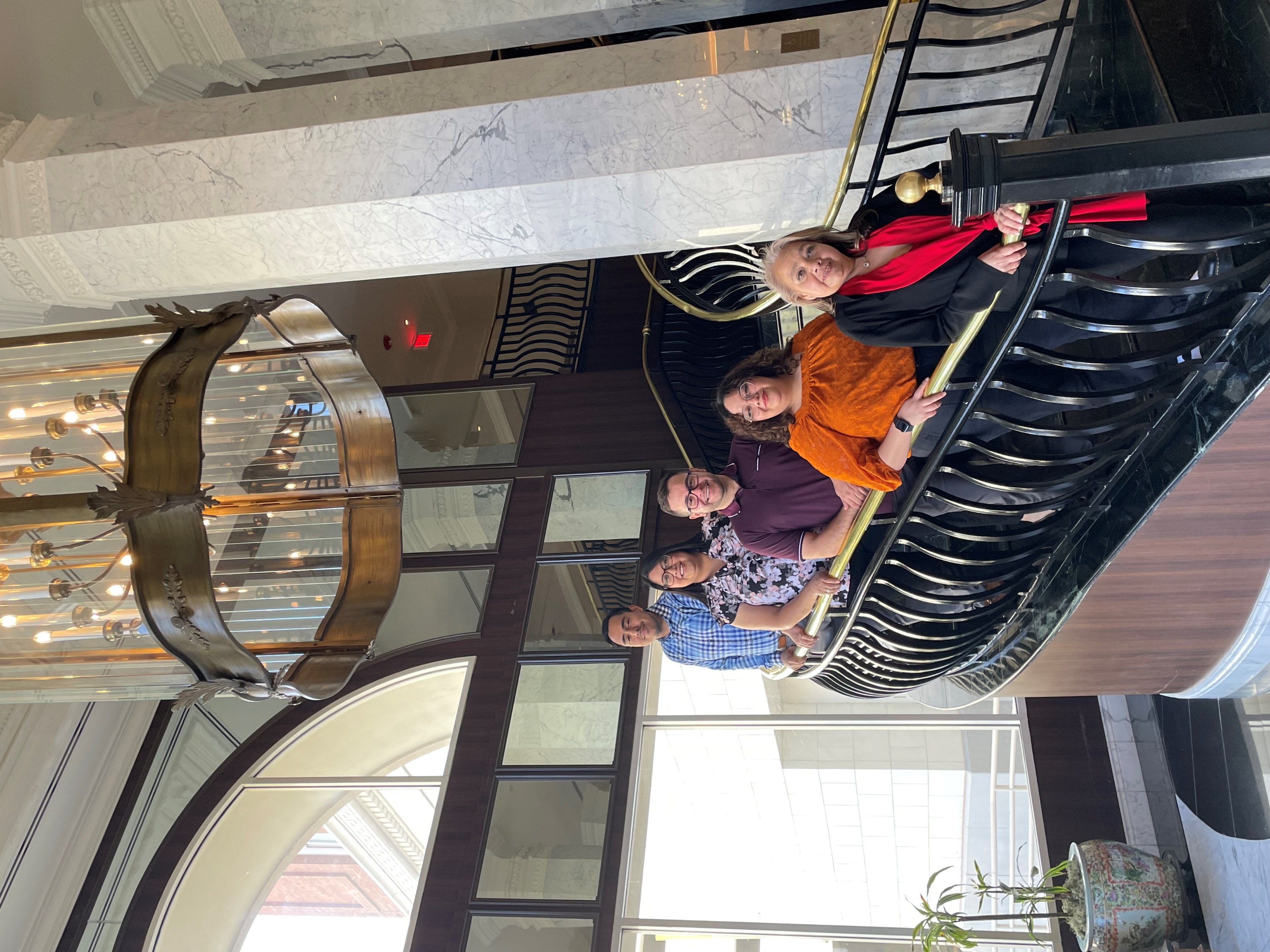 THANK YOU!